عنوان مقاله: تغییر ارزش ها در آیینه سینما و مطبوعات
نویسنده: فرامرز رفیع پور 
منبع: نشریه نامه پژوهش » سال 1378 - شماره 14-15
صص 5-29
چکیده
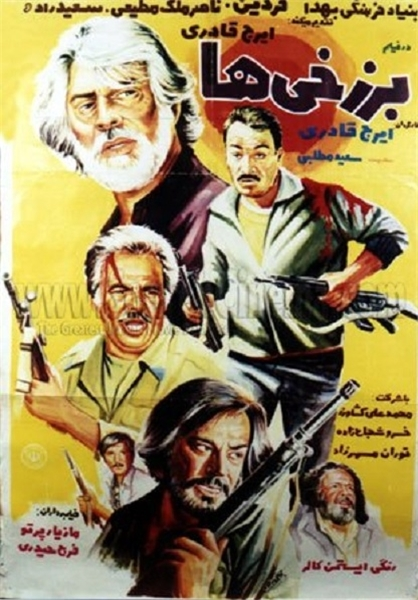 این مقاله به منظور نشان دادن  تاثیر وسایل ارتباط جمعی  در تغییر نظام ارزشی جامعه  ایران به بررسی پرفروش ترین فیلم های سینمایی سال های 1360 (برزخی ها)  1365 (بایکوت)، 1370 (عروس) و 1372 (هنرپیشه) و همچنین تحلیل محتوای پیام های تبریک و تسلیت  مندرج در روزنامه ها طی سال های 1356 تا 1372 پرداخته است.
بدون شک دگرگونی ارزش های اجتماعی ناشی از عوامل و اقدامات گوناگونی است که در این جا تنها به تاثیرگذاری سبب برخی وسایل ارتباط جمعی اشاره شده است. 
یافته های پژوهش در مجموع فرضیه اصلی تحقیق مبتنی بر تغییرات نهادی  نظام ارزشی جامعه ایران از سال 1368  به بعد را تایید نموده است.
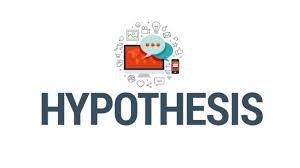 تاثیرگذاری سبب برخی وسایل ارتباط جمعی
مقدمه
نظام اجتماعی ایران در اواخر حکومت پهلوی دچار دگرگونی اساسی شد. شرایط مختلفی سدت به دست هم دادند تا انقلابی روی داد که علاوه بر دارا بودن تمام شرایط  انقلاب های بزرگ جهان نظیر فرانسه و روسیه  و چین (مشتمل  بودن بر ابعاد اقتصادی – سیاسی اجتماعی) بعدی قوی، جدید  و بی نظیر  به نام مذاهب نیز آن را تقریب می کرد.
در کنار مساله رهبری موفقیت آمیز انقلاب، به کار گیری روش های قاعده مند و همچنین آزمایش و خطا، به تغییرات چشمگیری  در نظام اجتماعی ایران انجامید، که مهم ترین و در واقع اساسی ترین آنها، تغییر نظام ارزشی مسئولان انقلاب و مردم بود تا آن جا که  آنها را برپایی عدالت اقتصادی- اجتماعی و حفظ ارزش های مذهبی برانگیخت. از این رو به تدریج نظام اجتماعی ایران تغییر کرد و از میزان نابرابری ها کاسته شد و جامعه به سوی هویت سنتی خود بازگشت  و مردم بار دیگر لباس های ساده پوشیدند و خود را به نمادهای مذهبی آراستند.
عدالت اقتصادی- اجتماعی و حفظ ارزش های مذهبی
این روند که با آغاز جنگ شدت گرفت و تا پایان جنگ همچنان ادامه داشت، به تدریج در حال تثبیت شدن و ایجاد فرهنگ جدیدی در جامعه بود، اما از سال 1368 دچار تغییرات بنیادی شد. یکی از مهم ترین تغییرات، دگرگونی نظام ارزشی است که برای اکثریت مردم، حتی افراد عادی نیز کم و بیش محسوس است و ناشی از عوامل و اقدامات گوناگونی است که وسایل ارتباط جمعی فقط یکی از آنهاست.
تثبیت شدن و ایجاد فرهنگ جدیدی در جامعه
از آن جا که هدف این پژوهش مطالعه تاثیر  وسایل ارتباط جمعی فقط یکی از آنهاست.  از آن جا که هدف این پژوهش مطالعه تاثیر وسایل ارتباط جمعی در تغییر نظام ارزشی بوده، لذا تلاش شده از طریق پژوهشی نسبتا گسترده و بررسی برخی از فیلم های سینمایی؛ مجموعه های تلویزیونی، فیلم های ویدئویی، روزنامه ها و تبلیغات، چگونگی تاثیر پذیری نظام ارزشی بررسی شود. البته محتوای مقاله  حاضر فقط در برگیرنده نتایج حاصل از تحلیل فیلم های سینمایی  و تحلیل محتوای پیام تبریک  و تسلیت روزنامه هاست.
چگونگی تاثیر پذیری نظام ارزشی
تحلیل فیلم های سینمایی
در این بخش ابتدا درباره روش بررسی توضیحات مختصری می دهیم  و سپس نتایج تحلیل فیلم ها را ذکر می کنیم. 
1- توضیحات روشی
1-1 انتخاب و محدودیت های روش های تحلیل فیلم
از آن جا که بررسی تاثیر یک فیلم یا پیام، از یک سو به خصوصیات پیام دهنده (بازیگران و هنرپیشه ها) و محتوی فیلم و پیام و از سوی دیگر به خصوصیات مخاطبان و میزان و نوع تاثیر پذیری آن ها بستگی دارد، لذا بررسی و روش سنجش و چگونگی تاثیر گذاری فیلم ها و بر مخاطبان و بینندگان ممکن است به دو صورت  انجام شود:
1-دیدگاه محقق، که طی آن محقق می تواند بر اساس ضوابط علمی و با یه کارگیر روش های نسبتا دقیق، خصوصیات، پیام دهندگان (بازیگران) و محتوای پیام یا فیلم را بررسی کند و سرانجام به این نتیجه دست یابد که فلان فیلم یا بازیگر چه ارزش هایی را منتقل کرده است. اما درباره میزان و چگونگی تایرگذاری فیلم یا بازیگری خاص بر مخاطبان، آن چه  محقق بیان می کند متکی بر حدسیات  و ذهنیات اوست.
حدسیات  و ذهنیات
2- دیدگاه مخاطبان و بینندگان، نقایص  تحلیل محققان این تصور  را ایجاد می کند  که بررسی تاثیر گذاری از دیدگاه مخاطبان و بینندگان قابل اعتماد تر  باشد. اما این روش  نیز محددیت هایی دارد، از جمله این که بیشتر بینندگان:
- در ابتدا وقوف ندارند که چه عوامل و ارزش هایی بر آن ها تاثیر گذاشته است. 
- در صورت اطلاع، از تشخیص تاثیر مثبت یا منفی آن ناتوانند.
گفتنی است تحقیقات بسیار، در زمینه ادراک و روان شناسی نشان داده است که چنان چه  انتقال محرکی خاص به انسان، در مقادیر کم و غیر محسوس صورت گیرد، ادراک آن محرک دشوار است و این نکته ای است که در وسایل ارتباط جمعی و تبلیغات، از آن به طور گسترده استفاده می شود. یعنی بسیاری از محرک (Stimulus) و اطلاعات (ارزش ها) زیر عنوان «مرز ادراک» یا مرز وقوف (Threshold) و اطلاعات، (ارزش ها)به مخاطب منتقل می شوند.
دشواری ادراک محرک
مثال مشهور در این زمینه، صحنه های هیجان انگیز فیلمی است که در آن هنرپیشه ای در گرمای طاقت فرسا  و با وجود تشنگی فراوان فعالیت می کند. در این لحاظات که بینندگان غرق تماشا هستند و خود را با سرنوشت فیلم ، همانند (Identified) حس می کنند، برای لحظه ای کوتاه تصویری از یک نوشابه بر روی پرده پخش می شود و  در پایان فیلم فروش آن نوشابه  در نزدیکترین محل افزایش می یابد؛
اما اکثر بینندگان خریدار، تصویر پخش شده را به خاطر نمی آورند. لذا شاید بسیاری از بینندگان، به درستی ندانند که وسایل ارتباط جمعی در صدد انتقال چه ارزش هایی به آن ها هستند و یا اگر دریافته باشند نتوانند به خوبی بازگو کنند. در این شرایط فقط با روش های زیرکانه و هوشمندانه می توان برخی از معرف های تاثیر بر بینندگان را سنجید.
ارزش ها
در مورد نکته دوم  هم باید یادآوری کنیم که چنان چه بینندگان به یک محرک ارزشی خو گیرنده دیگر آن را «بد» یا منفی تلقی نمی کنند. مثلا بسیاری از انسان ها می دانند که مواد مخدر زیان آور است و موجب کاهش توانایی جسمی و فکری و قدرت تصمیم گیری انسان می شود، اما چنان چه با استفاده از روش های مختلف  و بدون آن که آن ها درک کنند، به تدریج مقادیر کمی مواد مخدر به بدنشان وارد شود و بدن به آن خو گیرد، دیگر آن را چیز بدی تعبیر نمی کنند. با این مثال  می توان دریافت که چرا افراد یک جامعه پیش از آنکه ارزش هایشان تغییر یابد، ارزش های مغایر با فرهنگ خود را منفی ارزیابی می کنند، اما پس از انتقال این ارزش ها از طریق روش های غیر مستقیم  و ناآشکار، به تدریج به آنها عادت می کنند و دیگر تلقی منفی از آن ها ندارند.
محرک ارزشی
تغییر نحوه قضاوت افراد درباره ویدئو و ماهواره از منفی به سمت مثبت، و به کار گیری انواع روش ها و استدلال  ها برای مفید جلوه دادن ان ها از جمله مصادیق این سخن است. همچنین تبدیل روحیه ی ایثار و انسان دوستی به روحیه سود جویی، نمونه هایی از تغییر ارزش ها به روش غیر مستقیم  و بدون وقوف جامعه است.
نحوه قضاوت افراد
بنابراین میزان ادراک ارزش انتقال یافته و ارزیابی بینندگان از آن، الزاما و همیشه نتایج واقع بینانه  ای به همراه  ندارد و ضروری است به منظور سنجش میزان و چگونگی تاثیرگذاری فیلم ها بر مخاطبان از روش های معتبری بهره گرفته شود.
ارزیابی بینندگان
از این رو در این تحقیق از هر دو روش استفاده شده است. هم روش تحلیل محتوا به منظور سنجش انواع و میزان ارزش های منتقل شده، و هم بررسی ادراک بینندگان از فیلم ها و ارزش های انتقال یافته.
تحلیل محتوا
بررسی ادراک بینندگان
1-2- روش تحلیل
به منظور تحلیل محتوای فیلم های سینماییف ابتدا فیلم های مورد نظر روی نوارهای ویدئویی ضبط و سپس محتوای هر کدام استخراج شد و از آن ها مطلبی به عنوان گزارش پیش نویس این پژوهش تهیه گردید. در این تحلیل همه رفتارهای بازیگران و تمامی اشیای مورد استفاده، هم به لحاظ مدت زمانی که در معرض دید تماشاگر قرار گرفته اند و هم اندازه تصویر و هم قیمت کالاها سنجیده شدند.
هم اندازه تصویر و هم قیمت کالاها
دقت موضوع و لزوم توجه به همه عوامل، ایجاب می کرد که تعداد فیلم های مورد بررسی نیز محدودتر شوند. به این ترتیب چهار فیلم سینمایی بر اساس دو ضابطه ذیل انتخاب شدند:
الف- میزان فروش فیلم
ب- متعلق بودن به یکی از سال های 1360، 1365، 1370 و 1372(یادآوری می شود علت انتخاب این سالها با توجه به این نکته بوده است که هر یک از سال های مذکور به لحاظ رواج و مقبولیت ارزشی خاص، نسبت به سال های پیش  و پس از خود، برجسته تر بوده اند.  از این رو از طریق مقایسه این سال ها بهتر می توان به روند تغییرات ارزشی جامعه پی برد)، بر اساس دو معیار مذکورف چهار فیلم برزخی ها (1360)، بایکوت (1365)، عروس (1370) و هنرپیشه (1372) انتخاب شدند.
1-3- ازرش های مرد بررسی
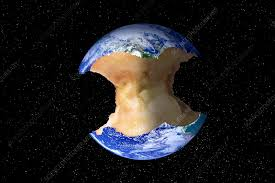 مهم ترین ارزش های مورد بررسی عبارت بودند از: 
میزان مشروعیت  بخشیدن به ثروت  و تبدیل آن به یک ارزش مثبت
میزان تایید  و مشروعیت دادن به نابرابری های اجتماعی با کاهش آن
میزان گسترش ارزش مادی گرایی و سود جویی با کاهش آن 
میزان گسترش ارزش و روحیه  مصرف گرایی یا کاهش آن 
میزان تقویت یا تضعیف ارزش های مذهبی. 
به منظور بررسی میزان انتقال ارزش های نوع اول ت چهارم، یعنی انتقال ارزش ثروت، نابرابری، مادی گرایی و مصرف گرایی، معرف های زیر در نظر گرفته  شدند:
- نوع منزل  و ارزش مادی آن 
- وسایل منزل  و ارزش مادی انها
لباس و زیور آلات هنرپیشه ها و ارزش مادی آنها 
برای بررسی میزان انتقال ارزش های مذهبی (نظیر حجاب و ریش) استفاده شد.
البته معرف های دیگری نیز همچون وسایل نقلیه مورد استفاده و ارزش مادی آن ها. آرایش هنر پیشه ها؛ رفتارها و عمل های مذهبی (از جمله الفاظ به کار گرفته شده) میزان انتقال ارزش های انقلابی؛ و میزان انتقال ارزش های مربوط  به گروه مرجح غربی یا هویت ملی بررسی شدند که نتایج آنها به طور انفرادی برای هر فیلم مفید است اما از آن جا که  برای مقایسه فیلم ها با یکدیگر مناسب نبودند، از نتایج آنها چشم پوشی شد.
میزان انتقال ارزش های مربوط  به گروه مرجح غربی یا هویت ملی
2- تحلیل فیلم ها
برای درک  بهتر موضوع، ابتدا خلاصه محتوای فیلم ها را می اوریم: 
2-1- خلاصه محتوای فیلم ها
موضوع  فیلم «برزخی ها»، فرار عده ای زندانی است که دقیقا هنگامی که تصور می کنند نقشه فرار آنها با موفقیت به اتمام رسیده است،  در نزدیکی مرز با ژاندارم ها درگیر می شوند، اما چون درگیری آن ها با ژاندارم ها همزمان با حمله عراقی ها به کشور صورت می گیردف آن ها در کنار مردم روستایی منطقه با عراقی ها مبارزه می کنند و سرانجام کشته می شوند.
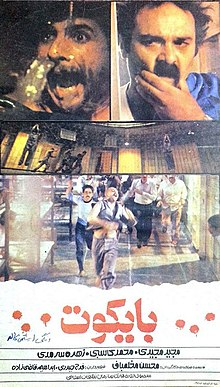 فیلم «بایکوت» بیانگر تضاد دو ایدئولوژی مارکسیسم و اسلام در بین زندانیان، به ویژه  دو زندانی است که شخصیت اصلی فیلم هستند. پیام این فیلم نشان دادن نادرستی ایدئولوژی مارکسیسم به بیننده است: 
یادآوری می شود تاثیر گذاری این دو فیلم در جهت تثبیت ارزش های انقلابی است.
فیلم «عروس» داستان جوان نسبتا فقیری است که در رشته تئاتر تحصیل می کند. وی که دلبسته ی دختری از خانواده نسبتا ثروتمند استف به علت مخالفتی که پدر دختر ازدواجشان نشان می دهد، ناگزیر می گردد. به شرایط تعیین شده از سوی خانواده عروس تن دهد و به قیمت بی توجهی به ارزش های آرمانی خود، شرایط مادی و تسهیلات زندگی مرفه را از طرق «نه چندان مشروع» به دست آورد تا به وصال دختر برسد، اما پس از جلب موافقت خانواده و صورت گرفتن ازدواج  در هنگام سفر ماه عسل به سوی شمال، ماشین آنها با زنی تصادف می کند و داماد، از صحنه می گریزد  و عروس را تنها می گذارد. سپس عروس جوان به کمک پسر عموی داماد، زن مصدوم را جهت مداوا به بیمارستان منتقل می کند. در پایان فیلم،  داماد جوان از کرده ی خود پیشمان می شود و به آنان می پیوندد. 
میزان تاثیر این ئفیلم نسبتا بالاست و در واقع بیانگر آغاز سیر جدیدی از تغییر ارزش ها در جامعه است.
پوستر فیلم عروس
در فیلم «هنرپیشه» مردی که دارای همسری نازاست  و همه کوشش های وی در جهت درمان نازایی همسرش بی نتیجه مانده است، تصمیم می گیرد. با دختری کولی برای مدتی کوتاه  و فقط به قصد صاحب فرزند شدن، ازدواج کند. اما طی این ارتباط موضوعاتی برای او اشکار می شود که پیش از آن بر او پوشیده بوده است. لذا پس از چندی رابطه خود را با دختر کولی قطع می کند  و بار دیگر زندگی خود را با همسر قبلی اش ادامه می دهد. 
این فیلم نیز گرچه به اندازه فیلم «عروس» تاثیرگذار نبوده است،  اما به طور محسوسی تغییر ارزش های اجتماعی را نسبت به سال های 1360 تا 1365 نشان می دهد.
2-2- انتقال ارزشها
در تحلیل ارزش های متقل شده از این فیلم ها، بیشتر دو نوع ارزش در نظر گرفته شده است: ارزش های مادی و ارزش هیا مذهبی در این جا ابتدا انتقال ارزش های مادی (ثروت و نابرابری) را بررسی می کنیم و سپس به ارزش های مذهبی می پردازیم.
2-2-1 انتقال ارزش های مادی (ثروت و نابرابری)
در این پژوهش، خانه مسکونی به مثابه یک معرف در نظر گرفته شده و هدف پاسخ گویی به این پرسش بوده است که آیا در این فیلم ها خانه های بزرگ و گران قیمت  به منزله مسئله ای با ارزش به بینندگان منتقل شده است یا خیر.
به این منظور خانه های مسکونی بر اساس ضوابط با معرف های زیر ارزش گذاری شده اند: 
الف- اندازه تقریبی خانه : بزرگ =2، متوسط =1 و کوچک =0
ب- قدمت خانه: نوساز =2 کلنگی و ...=0
ج- محل خانه: شمال شهر=2 ؛ از شمال تا جنوب=0 
د- مالکیت خانه: صاحب خانه =2 ؛ مستاجر=1؛ بی خانه=0
بنابراین اگر در فیلمی، تصویر یک یا چند خانه شخصی، بزرگ و نوساز واقع در شمال شهر نمایش داده شود، یک خانه 8 امتیازی (یعنی با ارزش) در معرض  دید بیننده قرار گرفته است. نکته بعدی تعداد پخش این تصویر، مدت زمان پخش و میزان وضوح تصویر است.
تعداد پخش این تصویر
در دو فیلم «برزخی ها» و «بایکوت»  خانه های مسکونی فقیرانه نمایش داده شده، اما در فیلم «عروس» و «هنرپیشه» ، خانه نسبتا گران قیمت تر در معرض دید بیننده، قرار گرفته است. در فیلم «عروس»  3 باب خانه با ارزش (با امتیاز بالا) برای 5 دفعه  و در مجموع به مدت 21 دقیقه  و 53 ثانیه به وضوح نشان داده شده است. البته مدت زمان مذکور به طور یکنواخت  و پشت سر هم نبوده، بلکه  سایراتفاقات فیلم و رفتارهای هنرپیشگان نیز با آن همراه بوده است.
اما در فیلم «عروس» و «هنرپیشه» ، خانه نسبتا گران قیمت تر در معرض دید بیننده، قرار گرفته است
درباره ارزش گذاری وسایل منزل که در فیلم های مذکور تفاوت چشمگیری با یکدیگر داشته اند، تذکر دو نکته، لازم به نظر می رسد: 
نخست این که، همکاران و دستیاران محقق پس از استخراج اشیا و وسایل در هر فیلم یا مجموعه، به فروشگاه های مختلف مراجعه کرده  و قیمت تک تک وسایل را که در هر فیلم بسیار متنوع  و تعدادشان بسیار زیاد بوده است، از چندین فروشگاه پرسیده اند، گرچه فروشندگان نمی توانستند برخی از وسایل قدیمی و کم ارزش را ازریابی کنند. 
دیگر این که چون قیمت ها به سرعت در حال تغییر  بوده و هستند، به منظور دست یافتن به مقیاس ثابت تر، قیمت ها نسبت به سال مورد نظر و همچنین به قیمت دلار آن زمان استخراج و تبدیل شده است.
قیمت ها نسبت به سال مورد نظر و همچنین به قیمت دلار آن زمان
با توجه به آن چه گفته شد، نتایج تحلیل نشان می دهد که در فیلم «برزخی ها» و «بایکوت»، وسایل منزل، بسیار ارزان (در حدود 3000 تومان) در فیلم «عروس» وسایل منزل گران(660000 تومان یا 3600 دلار) و در فیلم «هنرپیشه»، ارزش تقریبی وسایل 465000 تومان بوده است. 
همچنین بر اساس زمان بندی در فیلم عروس 3 دقیقه  و 45 ثانیه  گران قیمت (کادیلاک، بنز 280، و شورلت) نشان داده شده است. 
در کنار این معرف ها، ارزش لباس بازیگران فیلم ها نیز بررسی  و مشخص شد که تاثیر آن ها در انتقال ارزشی خاص، معنی دار نبوده است. 
علاوه بر لباس، زیورآلات  و تزیینات  بازیگران نیز مد نظر قرار گرفت و یافته های زیر به دست آمد:
جدول شماره 1- نوع زیورآلات بر اساس مدت زمان نمایش تصویر و دفعات نمایش
2-2-2 انتقال ارزش ها و نماد های مذهبی/غیر مذهبی
به نظر می رسد از سال 1368 به بعد، به موازات رشد و گسترش ارزش های مادی و نابرابری، ارزش های مذهبی رو به ضعف گذاشته، چنان که  «ماکس وبر» نیز به این نکته اشاره کرده و معتقد است که به علت وجود ارتباط نظری بین این دو، وقتی انسان ها به سوی مادیات روی می آورند، طبعا از معتویات دور می شوند.
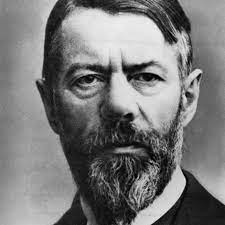 البته در این جا به دو نکته ضروری است: 
نخست این که، مذهب  و  ازرش های مذهبی  الزاما در قالبی خاص و محدوده ای تعیین شده از جانب افرادی مشخص نمی گنجند. برای مثال چه بسیار افرادی که به نماد های ظاهری تعریف شده برای مذهب (مانند حجاب) توجه نمی کنند، لیکن عمیقانه و عارفانه و بدون جلب دیگران و به دو راز هر گونه  ریا، با خداوند خود ارتباط برقرار می نمایند. این ارتباطی فردی با خالق متعال است که ممکن است کم و بیش با نظام و سازمان دهی مذهبی یک جامعه بی ارتباط باشد.
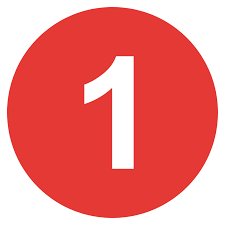 دوم این که، بیشتر اعضای جامعه، در قالب هنجارهایی که نظام مذهبی خاص همان  جامعه (نظیر گلیسا یا روحانیت) تعریف و تعیین کرده اند، با خداوند ارتباط برقرار می کنند. بنابراین در این شرایط، هر چه مردم از هنجارهایی که نظام مذهبی تعیین کرده است، بیشتر پیروی کنند. هم نفوذ اجتماعی- سیاسی آن مذهب در جامعه بیشتر می شود و هم تاثیری هنجاری بر میزان پیروی و اعتقاد اکثریت مردم به حق تعالی، در قالب های تعیین شده افزایش می یابد.
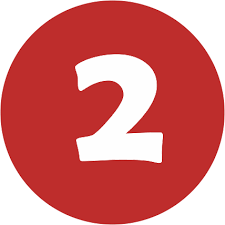 به عبارت دیگر، چنان چه افراد در قالب های تعیین شده (که شاید گاه چندان درست هم نباشند) با خدای خویش ارتباط برقرار کنند، به علت رعایت ملاحظات اجتماعی، مواردی چون حفظ حقوق دیگران ، ایثار، انسجام، اخلاق، صداقت  و ...در جامعه بیشتر می شود و این خود به معنای افزایش کارکرد و انتظام اجتماعی است
افزایش کارکرد و انتظام اجتماعی
یکی از مهم ترین سمبل (نماد) های مذهبی که پس از انقلاب بر رفتار و ارزش های افراد بسیار تاثیر داشته، حجاب و پوشش زنان است. این نماد به مثابه یک معرف مهم برای نشان  دادن میزان اعتقاد هنجاری (نه اعتقاد فردی) و میزان نفوذ نهاد مذهب در جامعه است. از این رو در فیلم های مذکور، هدف بررسی این نکته بود که پوشش بازیگران تا جه حد مروج و مبلغ این نماد یا نفی کننده آن است.
میزان نفوذ نهاد مذهب در جامعه
البته شکی نیست جذابیت پیام دهنده یا بازیگر نیز بر میزان اثر گذاری  و تبلیغ این گونه ارزش ها و نماد ها کمک می کند. برای مثال، اگر هنرپیشه ای بد قیافه  و غیر جذاب، چادر بر سر کند و در مقابل هنرپیشه ای زیبا و مقبول جوانان، بی حجاب باشد، هر دو عاملی موثر در تغییر و تضعیف  نمادهای مذهبی هستند، زیرا در این حالت، چهره هنرپیشه بد قیافه، با حجاب تداعی و متقارن می شود و این خود به حجاب بار ارزشی منفی می دهد، حال آن که چهره زیبا و مقبول فلان هنر پیشه به «کم حجابی»  بار ارزشی مثبت می بخشد. همه آنچه گفته شد در مجموع موجب می شود که:
چهره زیبا و مقبول فلان هنر پیشه به «کم حجابی»  بار ارزشی مثبت می بخشد
-کم حجابی به مثابه پوششی «خوب» و «مجاز» و «مشروع» (Legitim) شناخته شود. 
طی دو فرایند «همانند سازی» (Identification) و «تقلید» (Imitation) بییندگان از هنرپیشه ها، این نوع پوشش در جامعه رواج یابد. 
به تدریج نمادهای مذهبی تضعیف شوند. 
ارزش ها و اعتقادات مذهبی نیز تغییر کنند.
یادآوری می شود که این پژوهش تنها بیانگر فرایند تغییر ارزش ها از نظر علمی است، ولی درباره این که تغییرات ارزشی پدید آمده، خوب است یا خیر، میزان مثبت یا منفی بودن آن چقدر است و چه کسانی از آن سود خواهند  بود یا زیان خواهند دید، هیچ گونه توضیحی ارائه نمی دهد. با این مقدمه در فیلم مذکور تلاش شد تا پوشش زنان هنرپیشه روی طیفی پنج قسمتی که از صفر (بدون پوشش) تا چهار (کاملا پوشیده) ارزش گذاری شده بود، ارزیابی شود.
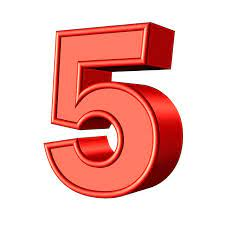 نتایج به دست آمده نشان داد که در دو فیلم «برزخی ها» و «بایکوت» زنان در پوششی متوسط یا بیشتر ظاهر شده اند، اما در فیلم «عروس» از مجموع 47 تصویری  که از هنرپیشه زن نشان داده شده، 34 مورد (72 درصد) با پوشش و حجاب نسبتا با کمتر از متوسط و حتی در حدی کمتر از فیلم های مربوط به سال های پیش از این فیلم بوده است. نکته قابل ذکر این که مدت زمان پخش تصاویر مربوط به هنرپیشه زن در کل فیلم حدودا 35 دقیقه بوده که از این میزان، مدت 30 دقیقه (83 درصد) تصویر زن با پوشش و حجابی که ذکر شده، نشان داده شده است. از این رو به نظر می رسد فیلم مورد نظر از جمله فیلم های موثر در تغییر ارزش های مذهبی به شمار آید.
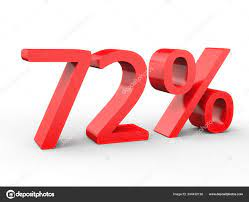 بدین ترتیب بر اساس روش تحلیل محتوا می توان گفت، فیلم های مذکور نمایانگر نوعی روند تغییر ارزش ها در سال های مورد نظر هستند. در پر فروش فیلم های سال 1360 و 1365 یعنی فیلم «برزخی ها»  «بایکوت»، ارزش های ملی- مذهبی- انقلابی کاملا نمایان هستند.
اما در پرفروش ترین فیلم 1370 یعنی فیلم «عروس» روحیه مصرف گرایی و نیز ارزش های مادی، ثروت، نابرابری و سودجویی به مثابه  ارزش های مثبت اشاعه  داده شده  و در مقابل  ارزش هیا مذهبی و انقلابی کاملا تحت الشعاع ارزش مادی و سود جویی قرار گرفته است. برای مثال در چند صحنه از این فیلم، همزمان  با پخش اخبار جبهه از رادیو، پدر عروس با جملاتی پر احساس آرمان گرایی را رفتار احمقانه  و گذرا و دارندگان چنین رفتاری را افرادی زیان کار معرفی می کند و در مقابل دلار  و پول و ویلا را به مثابه اهداف با ارزش بر می شمارد
روحیه مصرف گرایی
3- ارزیابی بینندگان از فیلم ها
پس از تحلیل محتوای فیلم ها مسئله مهمی دیگر بررسی این نکته است که آیا بینندگان نیز ارزش های متجلی شده  در فیلم ر ادراک کرده اند یا خیر. گرچه ارزیابی این مساله به لحاظ روشی، کار آسانی نیست و چنان چه قرار باشد،  به این منظور تعدادی پرسشگر در مقابل سینماها بایستند و پس از پایان فیلم از بینندگان پرسش هایی بکنند. مسائلی از جمله ازدحام افراد پس از خروج از سینما، بی حوصلگی یا بی علاقگی اغلب بینندگان، زیاد بودن تعداد پاسخ گویان و نیاز به صرف وقت بسیار در چندین روز پیاپی مانع از بررسی دقیق دیدگاه بینندگان می شوند.
مهم تر از همه این که روش مذکور فقط تنها درباره فیلم های سودمند است که در زمان تحقیق روی پرده ی سینما ها نمایش داده می شوند، اما برای ارزیابی فیلم هایی که زمان نمایش آن ها سپری شده است، امکان پذیر نیست. 
با توجه به این مسائل تنها راه حل مناسب، انتقال فیلم های مورد بررسی روی نوارهای ویدئویی  و نشان دادن آن ها به دانشجویان بود. به این منظور فیلم های سینمایی مذکوربه 356 مقیم خوابگاه نشان داده شد و هر فیلم را به طور میانگین 89 دانشجو بر اساس پرسشنامه ای که با همین هدف طراحی شده بود، ارزیابی کردند.
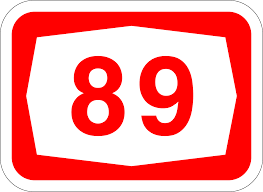 3-1- ارزیابی بینندگان از میزان جذابیت
چنانکه گفته شد، تاثیر یک فیلم به جذابیت هنرپیشه؛ محتوای فیلم،  و تاثیر پذیری و ادراک بینندگان بستگی دارد. گرچه در این مرحله هدف سنجش میزان ادراک بینندگان بوده است، اما ضروری است بدین منظور پیش از هر چیز میزان جذابیت بازیگران از نظر بینندگان بررسی شود.
میزان جذابیت بازیگران
زیرا بدیهی است هر چه جذابیت هنرپیشه بیشتر باشد، میزان تاثیر فیلم نیز افزایش می یابد. در این پژوهش به منظور سنجش جذابیت هنرپیشه ها بر اساس طیف برش قطبین (Semantic differntial) ابتدا برای هنرپیشه زن دو صفت «زشت» و «زیبا» و برای هنرپیشه مرد دو صفت «بی شخصیت» و «با شخصیت» در نظر گرفته شد. ارزش گذاری با اختصاص رتبه به صفات  مذکور به شکل زیر صورت گرفت. 
خیلی زشت 0-1-2-3-4 خیلی زیبا
خیلی بی شخصیت 0-1-2-3-4 خیلی باشخصیت
نتایج به دست امده نشان داد که میانگین ارزیابی بینندگان از جذابیت هنرپیشه ی زن در سه فیلم «برزخی ها»، «بایکوت»  و «هنرپیشه» به ترتیب 2/439 ، 2/244؛ 2/337 بوده است. یعنی میانگین ارزیابی بینندگان از زیبایی و جذابیت هنرپیشه های زن در فیلم عروس برابر با 3/313 بوده و بینندگان میزان این جذابیت را بین رتبه های 3 (زیبا) تا 4 (خیلی زیبا) ارزیابی کرده اند. بنابراین می توان گفت هنرپیشه ی زن در فیلم «عروس» در انتقال ارزش ها به بینندگان، تاثیر بیشتری داشته است.
انتقال ارزش ها به بینندگان
همچنین یافته های این پژوهش نشان داد که ارزیابی بینندگان در تعیین محل هنرپیشه های مرد روی طیفی که بین «بی شخصیت» تا «با شخصیت» رتبه بندی شده است. در سه فیلم «برزخی ها»، «بایکوت» و «هنرپیشه» به ترتیب 0/896(بی شخصیت)، 1/210و 1/239 بوده است. یعنی ارزیابی آن ها کم و بیش در اطراف نقطه 1 (بی شخصیت) دور می زده است.
حال آنکه  هنرپیشه مرد در فیلم «عروس» به طور میانگین نمره 2/325 یعنی بین «متوسط» تا «با شخصیت» را کسب کرده است. همین امر تاثیر گذاری هنرپیشه مرد در فیلم «عروس» به طور میانگین نمره 2/325 یعنی بین «متوسط»  تا «با شخصیت» را کسب کرده است. همین امر تاثیر گذاری هنرپیشه مرد در فیم «عروس» را بیش از هنرپیشه های مرد در سه فیلم دیگر کرده است.
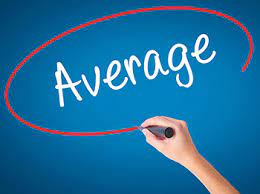 3-2 ارزیابی بینندگان از میزان انتقال ارزش های مادی  و نابرابری و سودجویی
برای پی بردن به این نکته  که بینندگان تا چه حد انتقال ارزش های مادی را ادراک کرده اند، پس از تماشای فیلم، نظر  انها بر اساس گویه های زیر در قالب صفات متضاد روی طیف برش قطبین بررسی شد. این گویه عبارت بودند از:
صفات متضاد
در این فیلم خانه گران قیمت: 
چیز خوبی جلوه داده می شود 4-3-2-1-0 چیز بدی جلوه داده می شود. 
در این فیلم وسایل گران قیمت منزل
چیز خوبی جلوه داده می شود 4-3-2-1-0 چیز بدی  جلوه داده می شود. 
در این فیلم اتوموبیل گران قیمت:
چیز خوبی جلوه داده می شود 4-3-2-1-0 چیز بدی جلوه داده می شود. 
ارزیابی هنر پیشه زن از نظر: 
لباس فقیرانه 0-1-2-3-4
بدون زیور آلات 0-1-2-3-4 با زیور آلات
ارزیابی هنرپیشه مرد از نظر: 
لباس فقیرانه 0-1-2-3-4 به فکر معنویات
به فکر خود 0-1-2-3-4 به فکر دیگران
بر اساس نتایج به دست آمده؛ در مجموع میانگین ارزیابی بینندگان از میزان توفیق فیلم های مذکور در انتقال ارزش های مادی، بین نقطه 1 و 2 یعنی سطح متوسط قرار دارد و تنها در مورد فیلم «عروس» است که این ارزیابی به طور معناداری فرق می کند و به نقطه 3 یعنی خوب، نزدیک می شود. همچنین نتیجه دیگری که به دست آمد این بود که تقریبا تمامی بینندگان معتقد بودند که در فیلم «عروس» ارزش های مادی بسیار بیشتر از سه فیلم دیگر به بیننده منتقل می گردد.
علاوه بر این ها از یددگاه آن ها هنرپیشه  زن در فیلم «عروس» نسبت به فیلم های سال 60 و 65، زیورآلات  بیشتر و لباس های گران قیمت  تری به تن داشته  و این خود در افزایش تاثیرگذاری فیلم «عروس» بسیار موثر بوده است. 
نکته دیگر این که از دیدگاه بینندگان ارزش های انتقال یافته در فیلم های «برزخی ها»  و «بایکوت» بیشتر از نوع ارزش های ملی- انقلابی – مذهبی بوده است،  حال آن که در فیلم «عروس»  ارشز های مادی نظیر تلاش برای کسب پول بیشتر، سودجویی، فرد گرایی و خودپرستی ترویج شده است.
سودجویی، فرد گرایی و خودپرستی
3-3 ارزیابی بینندگان از میزان انتقال ارزش های مذهبی
ارزیابی بینندگان از میزان انتقال ارزش های مذهبی یا غیر مذهبی بر اساس گویه ها  و صفات متضاد زیر بدست آمد: 
فرد پس از دیدن این فیلم: 
به مذهب علاقه پیدا می کند 4-3-2-1-0 از مذهب زده می شود. 
ارزیابی هنرپیشه زن:
پوشش مناسب 4-3-2-1-0 پوشش نامناسب
عفیف 2-3-2-1-0 لوند
ارزیابی هنرپیشه مرد: 
مومن 4-3-2-1-0 بی دین
مقایسه ارقام، به ویژه  ارقام مربوط به میانگین های ارزیابی ارزش هیا قبلی تفاوت هایی را نشان می دهد. چنان که پیش از این نیز ذکر شد از نظر بینندگان  فیلم «عروس» بیش از سه فیلم دیگر در ترویج ارزش های مادی و نابرابری موثر بوده است. اما از نظر میزان انتقال ارزش های مذهبی یا غیر مذهبی، ارزیابی بینندگان از فیلم های «عروس» و «هنرپیشه» تقریبا به هم نزدیک است. به عبارت دیگر، به نظر آن ها در این دو فیلم، ارزش های مذهبی کاهش یافته است. حالت است که فیلم «هنرپیشه» در مورد همه معرف های تعیین شده (نظیر تمایل به مذهب، پوشش، عفت و ...) حتی از فیلم «عروس» هم فرارت رفته و در زمینه ارزش های فوق امتیازی کمتری به دست آورده است. 
یادآوری می شود، به جز ارزش های مطرح شده بینندگان بر اساس طیف: 
پرخاشگر و احساساتی 01-2-3-4 عاقل و اهل تفکر 
هنرپیشه مرد در فیلم «عروس» را بین  پرخاشگر تا بسیار پرخاشگر (میانگین=3/125) ارزیابی کرده بودند.
4- نتیجه گیری
چنان چه نتایج حاصل از ارزیابی بینندگان را با نتایج به دست آمده از تحلیل محتوایی فیلم ها، مقایسه کنیم. در می یابیم که هر دو نتیجه مید یکدیگرند به طور خلاصه می توان گفت که پر فروش ترین فیلم های سال های 1340  و 1345 در جهت ترویج و تثبیت ارزش های انقلابی – مذهبی و کاهش نابرابری گام برداشته اند، در صورتی که پر فروش ترین فیلم  سال 1370 (عروس)، ارزش های مادیف سود جویی، بی توجهی به آرمان های انسانی – انقلابی – مذهبی را در سطح بسیار بالایی رواج داده است. 
تاثیر فیلم «هنرپیشه»  نیز که از پر فروش ترین فیلم های سال 1372 به شمار می رود، در همین مسیر بوده است با این تفاوت  که ارزش های مادی را کمی کمتر و بی توجهی به نمادهای مذهبی را بیشتر از فیلم «عروس» اشاعه داده است.
تحلیل روزنامه ها، تبریک ها و تسلیت ها
1- مساله 
با نگاهی به مهم ترین روزنامه های جهان مانند وال استریت جورنال، نیویورک تایمز، کریستیان سانیس مانیتور (آمریکا)، تایمز (انگلستان)، لوموند(فرانسه)، تزایت، فرانکفورتر آلگاماینه (آلمان)، ایزوستیا، مسکو تربیون (روسیه) و سایر روزنامه  های مهم جهان در می یابیم که در هیچ یک از آن ها، پیام تبریک یا تسلیت در صفحات اول مشاهده نمی شود.
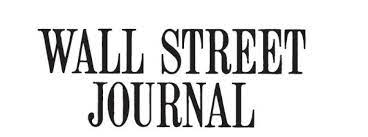 در واقع  درج پیام تبریک یا تسلیت در صفحات اول مشاهده نمی شود. در واقع درج پیام تبریک و تسلیت در صفحه اول روزنامه  به معنی آن است که شخص تبریک گوینده می خواهد: 
- با تبریک و تسلیت گفتن به شخص مورد نظر، اهمیت و ارزش او را افزایش دهد. 
اهمیت و ارزش خود را نزد آن شخص بالا ببرد.
در تمامی این حالات، پایه اصلی این گونه رفتارها بر استبداد و نظام اجتماعی نابرابر مبتنی است. به این معنا که در یک نظام اجتماعی استبدادی و در عین حال نابرابر که افراد از ظنر موقعیت های اجتماعی با ارزش، با هم تفاوت فاحش دارند و داشتن پایگاه اجتماعی بالا بیش از اندازه ارزشمند به شمار می رود، بر اساس نظریه مبادله، اتصال و ارتباط با صاحبان این موقعیت ها نوعی تشخص و امتیاز  برای فرصت طلبان تلقی می شود  و می کوشند برای نزدیکی و کسب امتیازات بیشتر، همواره در پی تمجیدات مفرط بر آیند.
داشتن پایگاه اجتماعی بالا
از سوی دیگر، چون در نظام های استبدادی افراد مستبد از انتقاد آزرده خاطر و خشمگین و از تمجید و تحسین خشنود می شوند، در نتیجه اشخاص سودجو  در جهت تمجید از دارندگان موقعیت های اجتماعی مهم، با یکدیگر عملا به رقابت می پردازند و هیچ یک نمی خواهد در این زمینه از دیگری کمتر باشد یا عقب بماند نگرانی از عقب افتادن  از فرصت طلبان دیگر از یک سو و میل به مقبولیت بیشتر در نزد دارنده ی موقعیت مهم از سوی دیگر موجب می گردد که هر یک از فرصت طلبان در تمجید و تملق بیش از دیگری افراط نماید.
افراط
از این طریق مقیاس تمجید و تملق  همواره گسترش  می یابد و شخصیت های مستبد دارنده موقعیت اجتماعی مهم نیز به تدریج به میزان بیشتری از تملق عادت می نمایند. 
با توجه به آن چه گفته شده در این پژوهش میزان درج پیام های تبریک و تسلیت در صفحه اول روزنامه  ها، به ویژه پرتیراژ ترین آن ها، به مثابه یکی از مهم ترین  معرف های این گونه نظام های اجتماعی تلقی شده است. بدیهی است ادامه این روند، اندک اندک از جنبه های ناپسند مسئله می کاهد و ان را به هنجار تبدیل می نماید.
نیز به تدریج به میزان بیشتری از تملق عادت می نمایند
به عبارت دیگر، ادامه این روش علاوه بر آن که در مخاطب ایجاد انتظار می کند و موجب می شود کسانی هم که با این روش موافق نیستند  ناگزیر  به آن تن در دهند، این نتیجه را نیز در پی دارد که تمسک به این شیوه برای اطلاع رسانی، شیوه ای مرسوم و متعارف شود و حتی اکثر مسئولان و افراد ذی نفع  و همچنین اکثر اعضای جامعه که در این نوع روابط اجتماعی قرار می گیرند، به این روش روی اورند. از این طریق پایه های نظام ارزشی جامعه تغییر می نماید.
تمسک به این شیوه برای اطلاع رسانی
اهداف این پژوهش عبارتند از: 
-مطالعه روند و چگونگی تغییر ارزشی
- بررسی گروه ها و افرادی که به این روش روی می آورند. 
- بررسی میزان عمل افراد مهم اجتماعی به این شیوه.
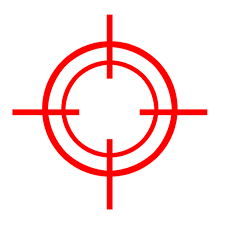 2- روش بررسی
انتخاب روزنامه : به منظور بررسی این مساله روزنامه کیهان که پرتیراژ ترین روزنامه ایران بوده است، انتخاب و صفحه اول آن برای بررسی در نظر گرفته شده است. 
انتخاب سال: هدف بررسی ، روند تغییر نظام ارزشی و مقایسه آن در طول سال های پیش و پس از انقلاب با یکدیگر است. لذا:
سال های 1356(پیش از انقلاب)، 1358 (پس از انقلاب)، 1365(اوج جنگ)، 1370 ، 1371، (تاثیر دولت جدید) و همچنین 
سال های 1360 ، 1364، 1368 ، 1372(زمان انتخابات ریاست جمهوری و اعضای هیئت دولت جدید)،  و مقایسه روند مذکور در این دوره ها برای بررسی برگزیده شدند.
انتخاب ماه: در طول سال های فوق همه  12 ماه
انتخاب هفته : هفته اول و سوم هر ماه
انتخاب روز: در هر هفته  دو روز به صورت نمونه گیری  اتفاقی(قرع کشی)
بدین ترتیب 432 روزنامه بررسی شدند(9 سال*12 ماه* 2 روز =432 )
به منظور استخراج این اطلاعات ابتدا یکایک تبریک ها و تسلیت های هر روزنامه جدا گانه ثبت و سپس اطلاعات به دست امده بر اساس ضوابط زیر مرتب شدند.:
1- نوع خبر :تبریک/تسلیت
2- افراد، شخصیت ها، سازمان ها و نهاد های گوینده تبریک و تسلیت
3- افراد شخصیت ها سازمان ها و نهاد های شنونده تبریک و تسلیت
در مرحله بعد، این اطلاعات خام دسته بندی شدند.
3- نتایج
3-1- مقایسه 
نتایج این بررسی نشان می دهد که : 
اولا پیام های تبریک  و تسلیت با شروع انقلاب و به ویژه، در سال های 1358  و 1360 نسبت بهسال 1356 یعنی پیش از انقلاب به طور مشخصی کاهش یافته است. 
ثانیا از سال های پس از 1360 این روند بار دیگر افزایش یافته است. این نتیجه علاوه بر آن که بیانگر تغییر نظام ارزشی است، با نتایج حاصل از این تحقیق که درباره سایر وسایل ارتباط جمعی صورت گرفته است نیز همسویی دارد. 
ثالثا فراوانی پیام های تبریک (بر خلاف پیام های تسلیت) تا پیش از سال 1348 (پیش از شروع  به کار حکومت جدید خواهان توسعه،)  پایین تر از فراوانی این گونه پیام ها  در زمان بیش از انقلاب است.
3-2- مقایسه پایگاه اجتماعی گویندگان تبریک و تسلیت
در جدوال 3 و2 گویندگان تبریک و تسلیت بر اساس فراوانی تبریک ها و تسلیت هایی که گفته اند (مندرج در اخرین ستون سمت چپ) مرتب شده اند. بر اساس داده های این جداول، شرکت ها (875=202+673) و سپس افراد (629=433+207) بیشسترین پیام های تبریک و تسلیت را ارسال کرده اندف در صوتی که مقامات بلند پایه مانند رییس جمهور، نخست وزیر و روسای قوه های مقننه  و قضاییه کمتر پیام تبریک و تسلیت فرستاده اند. یادآوری می شود که در حیطه های زمانی بررسی شده، هیچ گونه پیام تبریک یا تسلیتی از جانب رهبر انقلاب ارسال نشده است.
3-3-مقایسه مقامی مخاطبان تبریک و تسلیت
چنان که جداول 4 و 5 نشان می دهند: 
اولا صاحبان سمت ها و مقام ها نظیر معاون وزیر و مدیر عامل، وزیر  و شهردار، استاندار و فرماندار  و ... بیشترین مخاطبان پیام های تبریک هستند. 
ثانیا پیام های تبریک که مخاطبان آن ها وزیران و معاونان و مدیران عامل بوده اند، در سال 1340 ، 1362 ، 1368 و 1372 (سال هایی که با تشکیل کابینه جدید، این افراد به سمت های مذکور رسیده اند) افزایش یافته اند و این امر بیانگر ارزش یافتن تدریجی مسئله مقام و پایگاه اجتماعی افراد و تبدیل شدن آن به ارزشی اجتماعی است.
در این گونه نظام های اجتماعی  افرادی که منافعشان ایجاب می کند (مانند شرکت ها) از وسیله تملق برای رسیدن به اهدافشان استفاده می کنند و این امر از یک سو موجب گسترش فساد اداری (رشوه و پارتی) و از سوی دیگر افزایش نارضایتی مردذم از نظام اجتماعی و سرانجام تضعیف کارکرد و توانایی جامعه می شود.
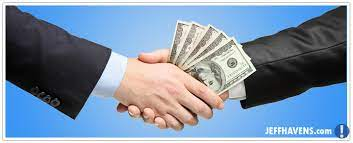 افزایش نارضایتی مردم از نظام اجتماعی
3-4-مقایسه گویندگان پیام های تبریک و تسلیت با مخاطبان آنها
همان طور که پیشتر نیز گفته شد بر اساس جداول 2 و 3، بیشترین  و کمترین گویندگان پیام های تبریک به ترتیب شرکت ها و مقامات بوده اند. این نکته موید ان است که بر اساس نظریه مبادله در بین گویندگان پیام تبریک و تسلیت افرادی که از مخاطبان تبریک و تسلیت، انتظار یا امید امتیاز و پاداش دارند، بسیار است.
1- شرکت ها
2- مقامات
2- خلاصه و نتیجه گیری
روند پیام های تبریک و تسلیت در صفحه اول روزنامه کیهان، نشان دهنده و معرف تغییر ارزش های اجتماعی است. 
مخاطب قرار دادن افراد صاحب مقام در صفحه اول، نوعی ارزش نهادن به آن ها است که ادامه آن به افزایش ارزش مقام و پایگاه اجتماعی و در پی آن افزایش نابرابر (همچنین تجمل گرایی و مقام پرستی) در جامعه می انجامد. زیرا بالا رفتن ارزش برخی از پایگاه هاف در واقع تفاوت ارزشی بین پایگاه ها بیشتر می شود (برای مثال رفتگر یا گروهبان، ارزش کم و مهندس و سرتیپ ارزش بیشتری خواهند یافت.).
نوعی ارزش نهادن
به عبارت دیگر پایگاه های پایین در نظرافراد «بد»  و پایگاه های بالا «خوب» جلوه گر می شوند. این امر افراد را از موقعیت و پایگاه اجتماعی خود ناراضی می کند و آنها را به تلاش برای دست یابی به پایگاه های بالاتر وا می دارد. اما از آن جا که  این ارتقای اجتماعی فقط برای تعداد معدودی امکان پذیر است، در نتیجه  اکثر افراد از آن بی بهره می مانند و از وضعیت موجود یا احساس نارضایتی می کنند یا با روش های دروغین در پی «خودنمایی» و «بیشتر نمایی» خود بر می آیند.
تلاش برای دست یابی به پایگاه های بالاتر
افراد صاحب مقام به تدریج به این میزان (dose) شنیدن تمجید  و تحسین خبر می گیرند و ارزش واقعی خود را بیش از آن چه هست، براورد می کنند و چنین می پندارند  که برتر از دیگران هستند. این امر  ضمن این که  بین آنها و سایر افراد فاصله ایجاد می کند، موجب می شود با کوچک ترین انتقاد ناخشنود گردند و درمقابل، از تملق و افراد متملق بیشتر استقبال کنند.
برتری نسبت به دیگران